UW in the High School
An annual campus process goes paperless


Tim Stetter					Emily Edmiston
Director							Program Administrator
How the Program Works
Administered by UW Educational Outreach 
Highly qualified high school teachers
Approved, trained, and supported by UW departments
Teach UW courses in the high school 
Eligible students can  register to earn UW credit
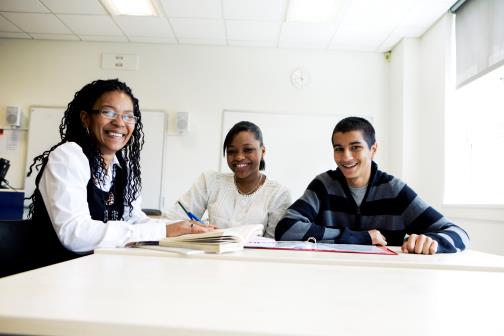 [Speaker Notes: 5]
Program Highlights
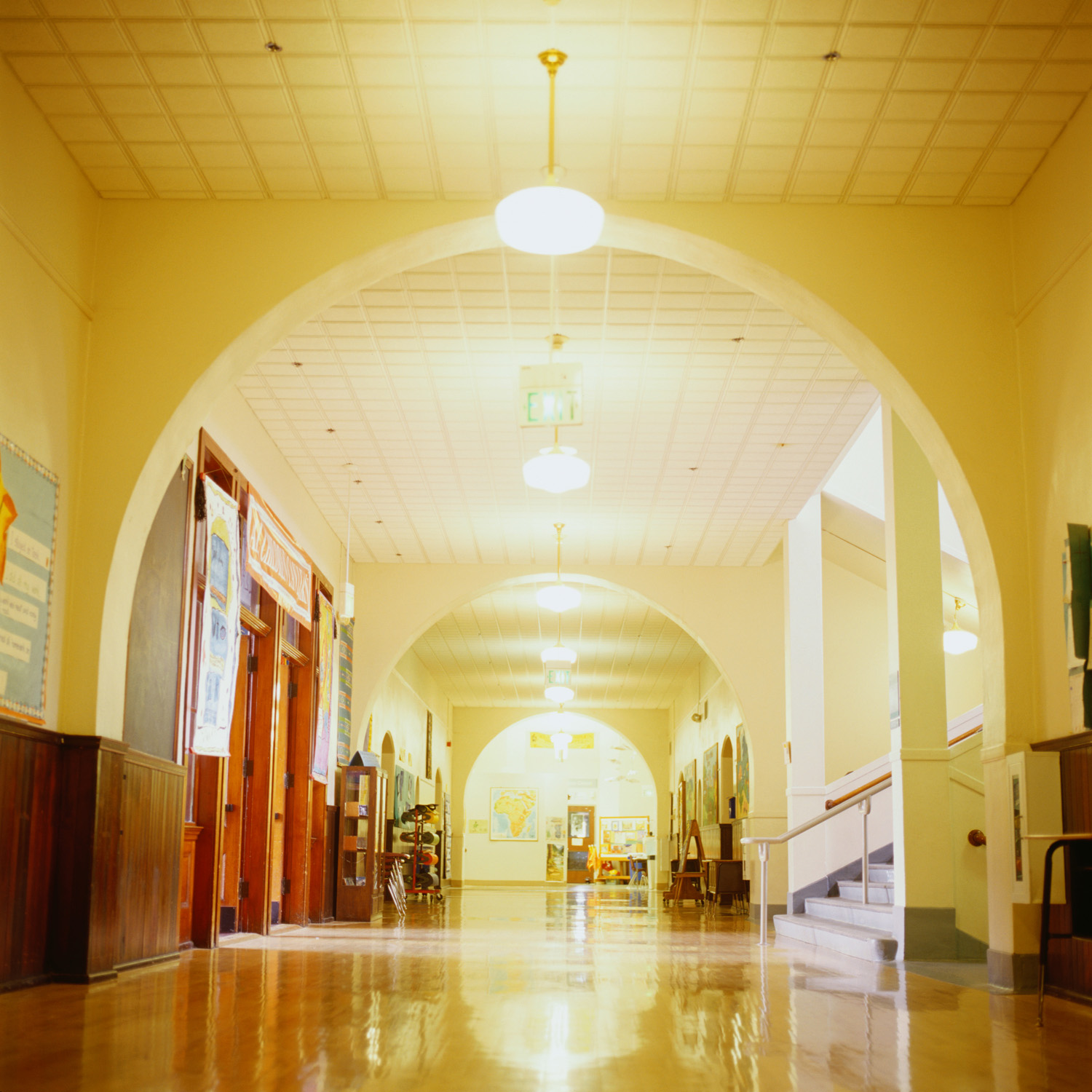 Oldest “College in the High School” program in Washington (1981)
19 departments on campus
100+ high schools
200+ teachers
4,000+ students
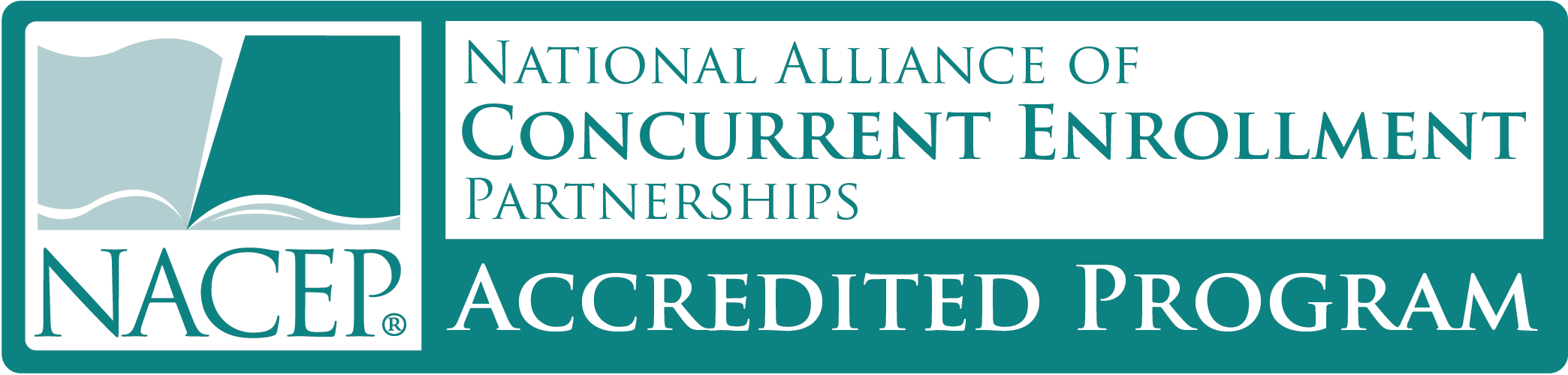 [Speaker Notes: 5]
High School Partnerships
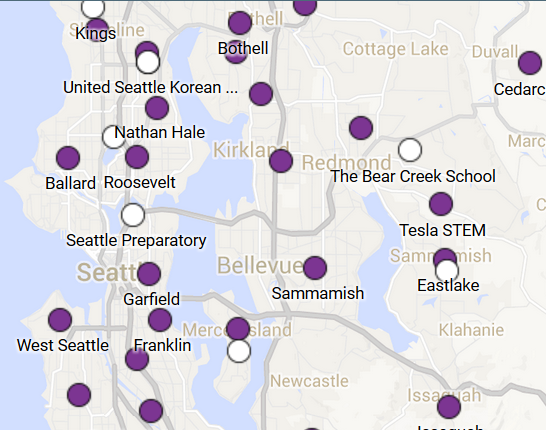 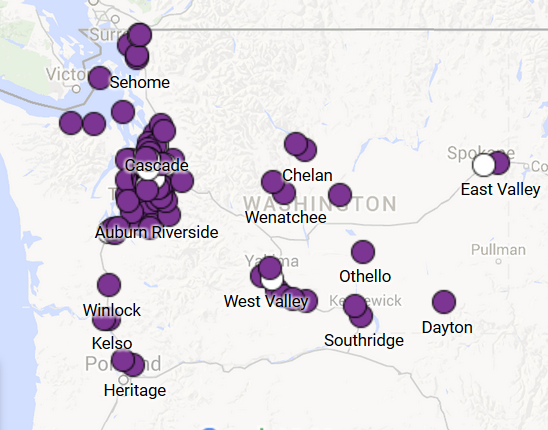 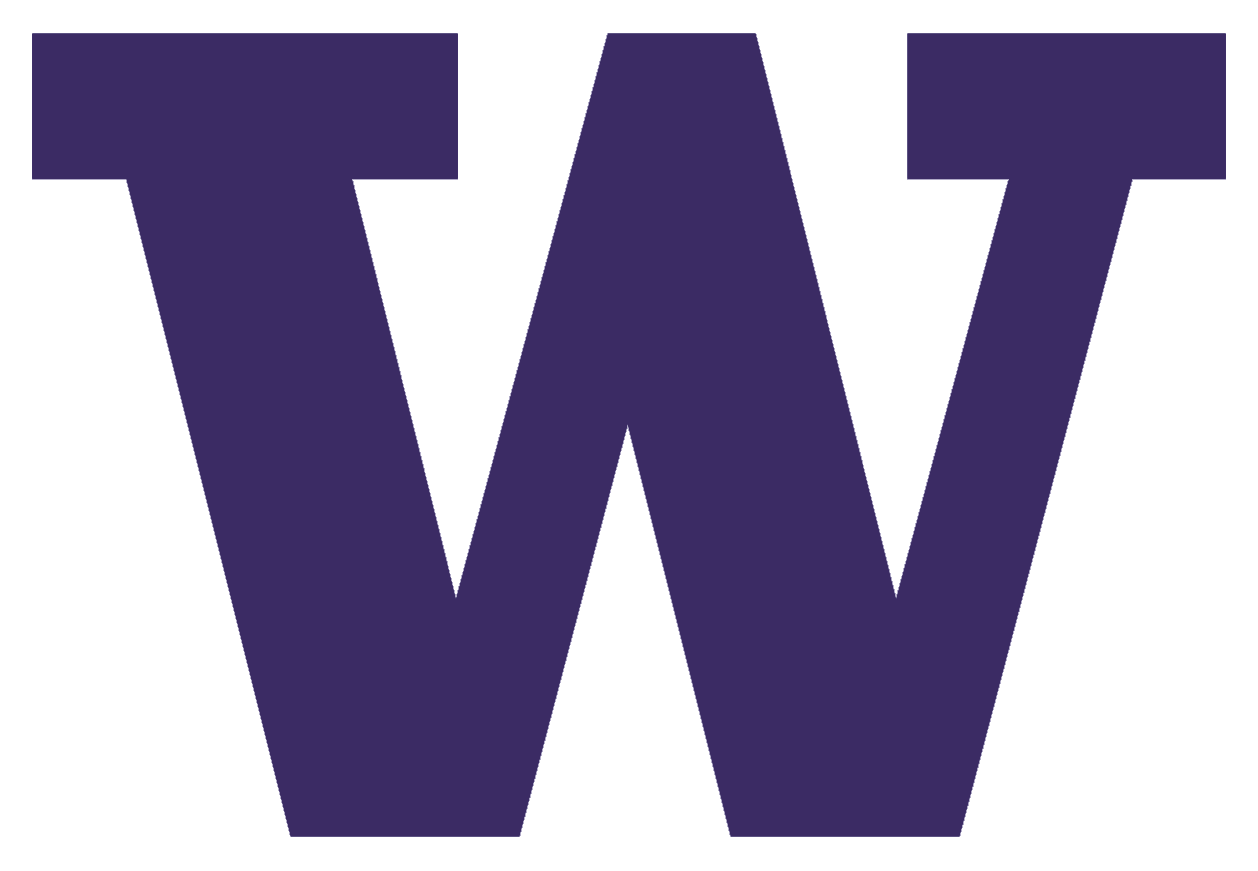 Campus Partnerships
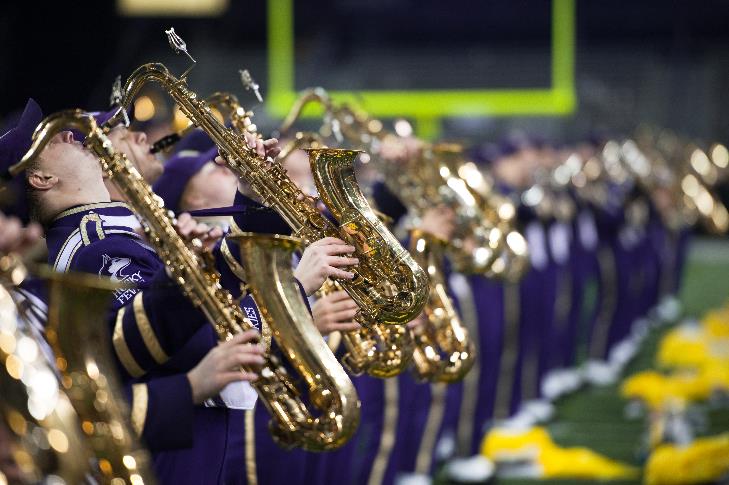 College of Arts & Sciences
College of Engineering
College of the Environment
Department of Global Health

Academic oversight, including sponsorship of courses
course approval process…
Old Way:  Course Approval Process
Courses approved via course approval packet, signed by Chair and Dean 
Each packet contained:
EO internal checklist
Approval form for signatures and routing
Memo to Chairs and Deans
Copy of instructor resume for Chair
Copy of instructor resume for Dean
Copy of end-of-course evaluation for Chair
Copy of end-of-course evaluation for Dean
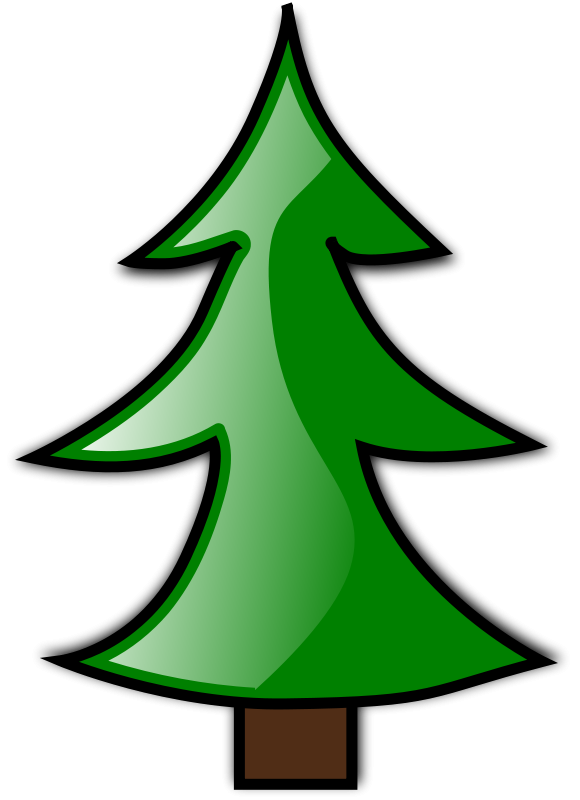 Rethinking the Process
What is the goal of the course approval process?
Can this goal be met in other ways?
Consider broader context of program
New paperless option that streamlines process (even more than pdf approvals)
Approval of proposed process within EO 
Paper reduction and staff time efficiency 
Meetings, emails with other units 
Communication to Chairs and Deans, plus UWHS Coordinators in each department
New Way:  Course Update Process
Email update to Chairs and Deans (Spring and Autumn)
Spreadsheet of courses 
For Chairs only:  pdf of resumes of any new teachers
No course evaluations
No signatures
No campus mail or routing
No paper!
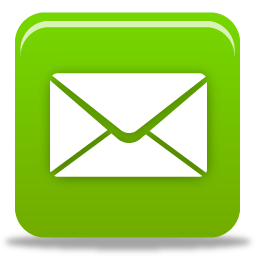 Paper Reduction
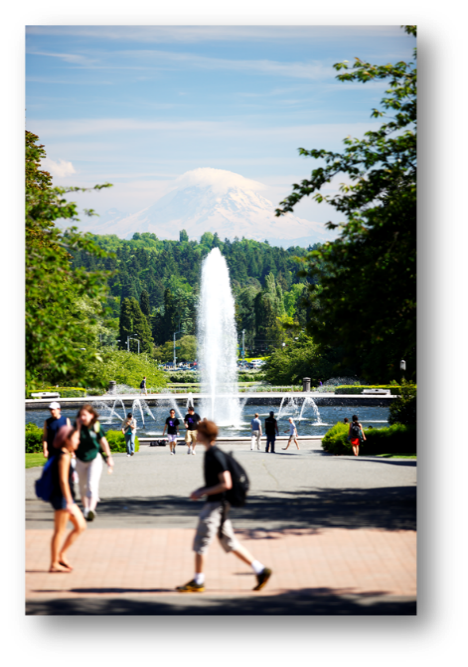 Course Approval Process:
Average # pages/packet = 9
X
Approximate # packets = 350
=
3,150 pages 
6 reams of 500 sheets
stack of paper 1 foot tall
Feedback from campus partners
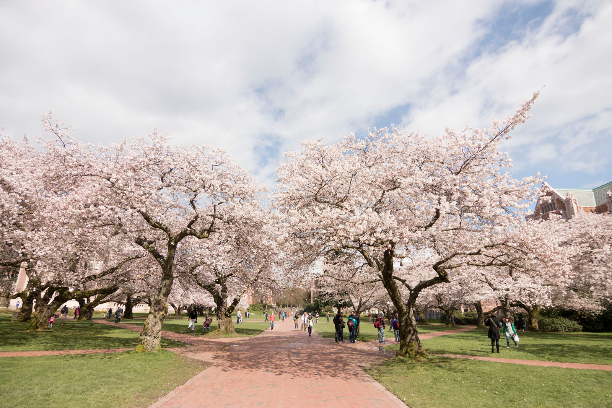 “Makes sense”
Rich Watts, Chair of French

[Thanks for] “making our lives much simpler.”
Brian Reed, Chair of English

“Seems smart to me.”
Kevin Mihata, Associate Dean of Arts & Sciences
Internally at EO, this change was applauded by all involved (or formerly involved).
Other UWHS Processes
The good (i.e. paperless or nearly so)
Teacher applications
School district contracts *

The bad (i.e. paperful)
Student end-of-course evaluations
Student registration
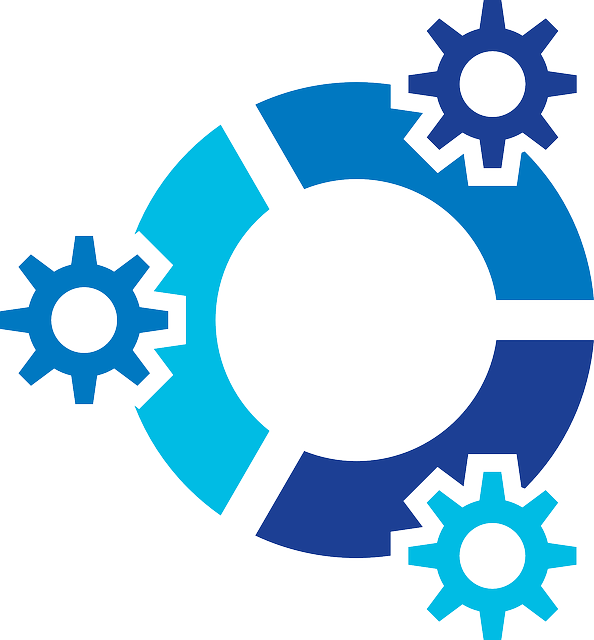 UW in the High School
An annual campus process goes paperless
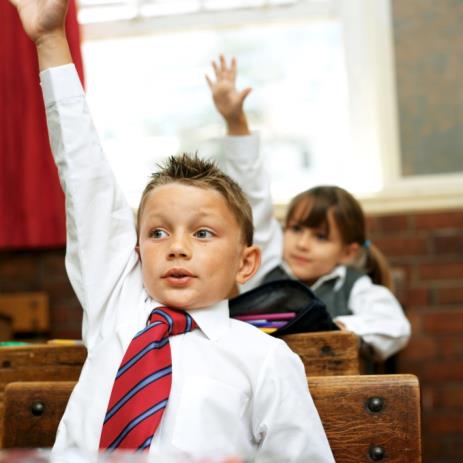 uwhs@pce.uw.edu
www.uwhs.washington.edu